Commas and their restrictive and non-restrictive friends at oxford
Restrictive & Non-restrictive clauses, oxford commas
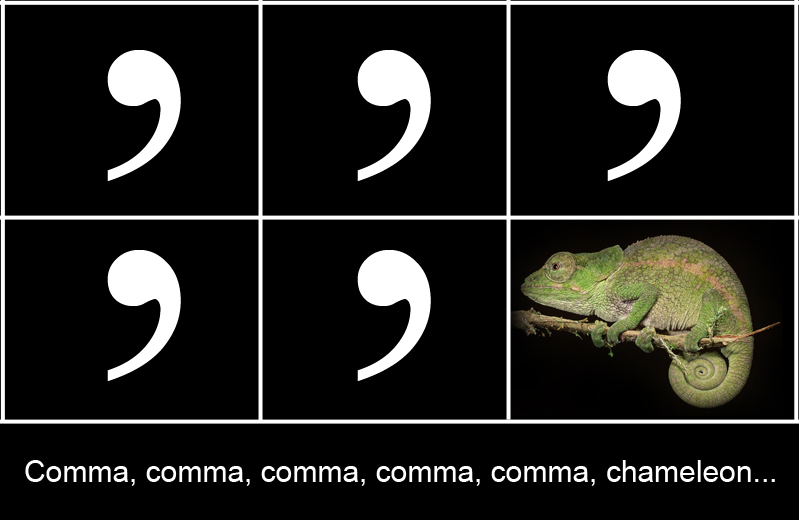 More Comma Humor…
Let’s Review…
Let’s Review
Restrictive vs. Non-Restrictive (Relative) Clauses
Why does it matter?

Restrictive relative clauses are not set off by commas, while nonrestrictive relative clauses are.

So…can anyone explain the difference between the two?
Spiffy Definitions
When the relative clause limits or restricts the noun or pronoun it modifies, it is restrictive, and it is not set off by commas.

If a relative clause adds parenthetical, non-defining information, it is nonrestrictive.  A nonrestrictive (parenthetical) element is set off by commas. [or you know…parenthesis…but too many parenthesis can be confusing, too]
“Let me see, let me see!”
So What’s the Difference?
My brother that lives in Arizona is named Pat.

In this sentence the clause "that lives in Arizona" is needed to specify which brother, since the reader has no other way of knowing how many brothers the writer has or which brother is being referred to.
My other brother, who lives in Texas, is named Sam.

In this sentence the noun phrase "My other brother," conveys the information that the writer has only two brothers, and it also specifies which of those two brothers is being referred to, so the fact that he lives in Texas is extra information--not necessary for specifying which of two brothers is being referred to.
Oh, By the Way…
As a general rule, the pronoun "that" should be used for restrictive relative clauses, and "which" should be used for nonrestrictive relative clauses

If the clause is restrictive, choose "that" over "which" (about a 99% rule), and don't set the clause off with commas.
If the clause is nonrestrictive, choose "which" over "that"  and do set the clause off with commas.
BUT…The relative pronoun "who" can be used in both restrictive and nonrestrictive relative clauses.
Did you know…
Oxford Commas
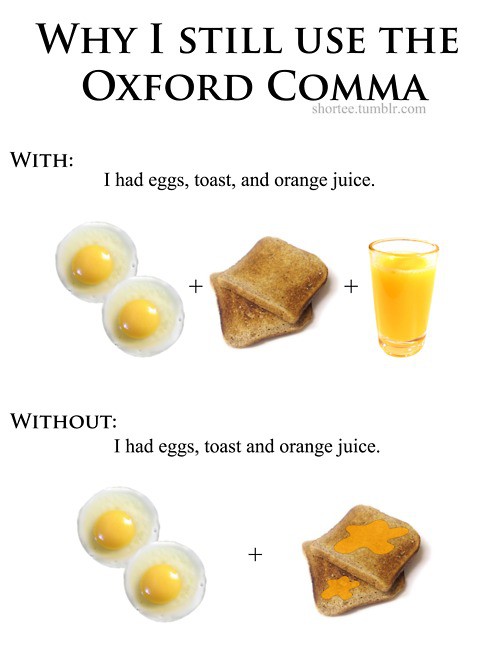 ALWAYS put the “oxford comma” in the list…unless you really mean to join the two words with the word “and”.
Types of Lists/Series
Nouns [You’re probably most familiar with this one.]
We served chicken, rice, and asparagus at the wedding.
Prepositional phrases
The defense attorney mailed the documents to her client, to the prosecutor, and to the judge.
Clauses
Parents usually care about what their teenagers do, where they go, and how much money they spend.

Notice…parallel structure
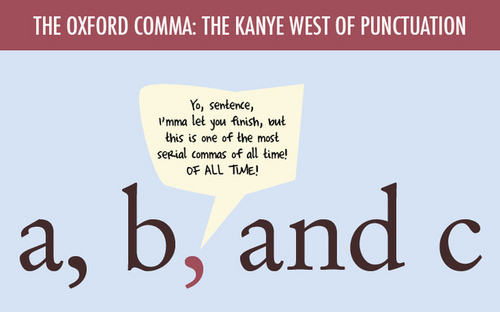 Let’s Practice
Worksheets are fun!  Okay, maybe not.  So, let’s do some sentences on the board together.


I’m going to call on people.  Mrs. Martin has this cool app on her iPhone which simulates popsicle stick drawing.  I think I’ll use it. 
Let’s Practice…Essential (restrictive) or non-essential (non-restrictive)?
Only people who like anchovies and garlic will enjoy this pizza.
Any car carrying more than two passengers is allowed in the express lane.
Uncle Ramón who is my mother’s brother just bought a bowling alley.
All people taking this course must be licensed veterinarians.
The poet whom I admire the most is Maya Angelou.
Natalie Curtis always interested in the music of Native Americans  was an early recorder of their songs.
Margaret Mead who as a disciple of Ruth Benedict was a noted anthropologist.
The birds soaring overhead are hawks.
Parvis who is planning to play in the golf tournament is reading the NCAA rules.
Let’s Practice
I really want to make sure you have a good understanding of these comma rules because these are common mistakes in papers. 

I have a worksheet for you.
Homework…Reminders/Suggestions
The signed portions from the syllabus and the book approval letter are due Monday.  If you haven’t turned it in yet, you’ll need to do that.
English binder materials: bring them Monday.  We’ll walk you through setting it up then.
Be on the lookout for an independent reading book you would like to read.
Finish the worksheets (or review them) if you did not finish in class.
I recommend you check out my Weebly site: http://msdavisedu.weebly.com or Mrs. Martin’s blog: http://martinsclass.wordpress.com .  Pretty helpful…